Yoga and Mindfulness in Stroke Rehabilitation
Dr Maggie Lawrence
Overview
What is Yoga? Mindfulness?
Therapeutic benefits
Experiences of yoga and Mindfulness after a stroke
But is it ‘rehab’?
Do we need stroke-specific adaptations?
HEADS: UP: co-creating an adapted MBSR programme
What is yoga? What is Mindfulness Based Stress Reduction (MBSR/mindfulness)?
Yoga
This is yoga!
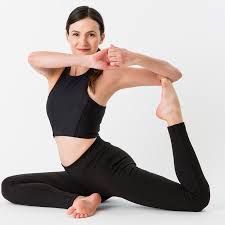 After a stroke 
does this look like something you would want to do?

What are your thoughts …?
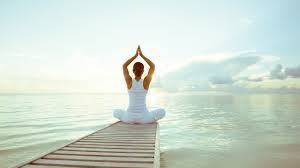 Yoga
This is yoga …

Yoga is a group of physical and spiritual practices which originated in ancient India. One of the forms of yoga most commonly practiced in the West is hatha yoga. Often, it is practiced as a form of physical exercise, but it has a spiritual and meditative core.
This is yoga …
The term yoga stems from the Sanskrit root ‘yuj’ meaning to ‘yoke’ or ‘join together’ – alluding to the desired bond between mind, body, and spirit. 

Yoga practice in the West is limited to physical postures (asana), breath control (pranayama) and meditation (dhyana).
Yoga video
Mindfulness
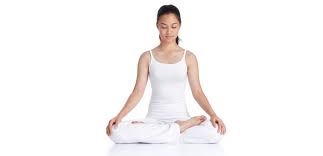 This is Mindfulness!
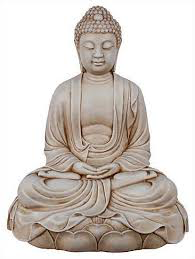 After a stroke, is Mindfulness something you would like to do?
What are your thoughts?
Mindfulness
This is mindfulness …

Mindfulness means paying attention in a particular way; on purpose, in the present moment, and non-judgementally.
This is mindfulness …
Mindfulness is about being more fully present in our lives, embracing all our experiences and, importantly, changing the relationship we have towards our suffering.

Mindfulness Based Stress Reduction is delivered as a standardised self-management intervention.

2.5 hour sessions, weekly for 8 weeks, with one 6-hour silent retreat in week 6

Skills taught in class are practiced ‘at home’
Mindfulness podcast
Therapeutic benefits?
Yoga: the evidence
Increasingly, yoga is used to treat health conditions e.g.
	Cardio vascular disease
	Low-back pain
	Asthma 

Review findings: stroke
	2 randomised controlled trials 
	72 participants

Significant effect on 
	Memory  
	Anxiety

Very low grade evidence
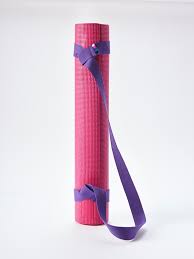 Mindfulness: the evidence
Developed to treat untreatable chronic pain

Review findings: stroke
	 4 studies; 160 participants 

Positive trend across a range of outcomes 
	anxiety 
	depression 
	mental fatigue 
	blood pressure 
	perceived health
	quality of life
Experiences of yoga and Mindfulness after stroke
Yoga: Qualitative findings
Participant quotes

I still have fatigue, but I think I have improved my endurance

I’m not sure how it [yoga] works, but . . . I got my arm over my head

I never realized that 80% of people have
this fatigue thing. And kind of a zoning out thing … which my spouse complains about … so, that was very helpful

I think I can walk easier and go faster

… this is ruining my walking … I’m catching
my toe, and I’m doing all these things I didn’t usually do. But as we’ve progressed … I think I walk better than I did originally, because it made me clean up some bad habits
Alter et al 2017


Improved abilities & capacities


New knowledge



Enhanced engagement in activities
Yoga: Qualitative findings
Participant quotes

It helped me relax and . . . gave me focus . . . really paying attention to breathing, and relaxing.

I think I was maybe asleep before she finished [referring to the voice on the recording]

I learned an awful lot here … [we’ve all] made huge strides. I remember the first time we had to get down on the floor. Even just when we started the yoga, we had to get x out of the wheelchair and sit in a regular
chair, you know, how [she’s] changed! [She’s] changed! And it’s just been, uh, God’s gift to me, this study
Alter et al 2017



Improved relaxation




Increased confidence and inspiration
Yoga: Qualitative findings
Garrett et al. 2011

Experiences of stroke





Feelings & expectations of yoga
Participant quotes

[recovery was] ‘a long hard road’ but common to this group of individuals was a dedication to participation in rehabilitation to … ‘get back as much as possible of what had lost’.


could do no harm

sounded like a good thing to try

to break the stress of daily activities
  
[My aim is] to run like my life depended on it
Yoga: Qualitative findings
Garrett et al. 2011



Yoga experience
Participant quotes

The teachers were excellent. They had a good understanding of people’s limitations. 

there was no pressure or judging . . . it was gentle. They [teachers] said if it hurt you shouldn’t be doing it.
Yoga: Qualitative findings
Garrett et al. 2011





Physical outcomes
Participant quotes


I have greater sensation and feeling of the body from within

I have become more aware of my body … my [affected side] was totally dead; there was no feeling in half of my body, so yoga has helped

My toes were numb …but … yoga has enabled me to differentiate between my toes … my toes would curl but now I can take 6–7 steps with everything nicely flat on the ground.
Yoga: Qualitative findings
Garrett et al. 2011





Psychosocial outcomes
Participant quotes

Yoga has made an amazing difference to my confidence & my calmness. It has improved my ability to think clearly & talk to people and explain myself. The breathing & meditation is powerful stuff that has changed me, & that is why I will continue.

Yoga has helped me catch up emotionally. I have pushed myself physically for the last 20 years … I am feeling more committed to myself. When I am stressed I don’t eat. I can go for days and not realise. I am much more in control of that . . . yoga has made me feel supported, I am OK. I can listen to that calm, yoga is supporting this. I still stress from time to time but it doesn’t feel as bad … I think the emotional side of yoga has been really more important than the physical.
Mindfulness: Qualitative findings
Participant quotes

…found it interesting. Very informative, and very relaxing

I have no focus; you’ve got to be very focused. It’s actually very hard to do, that’s the impression I get

If we’re talking about 2 hours of mindfulness practice then, yeah, it’s too much

If someone feels they’re physically able, then they might need it [for] the anxiety
… for someone else who maybe needs rehab, physical rehab first, then maybe it’s further down the line …
Jani et al 2018

Experience of
Mindfulness




Organisation of MBSR sessions
Mindfulness: Qualitative findings
Participant quotes

Mindfulness is not golf. You don’t have to go and find a [golf] bag and, then, however many clubs to stick it out. And, then, find a [golf club] membership and then book a tee time it’s... you can do it anywhere. And, it’s [mindfulness] not, it’s not expensive … it’s accessible

But I still think, at home, you wouldn’t do it [mindfulness]

… if that means it’s giving me a wee bit of ‘me-time’, you know, just to get away from everybody and, see the [thoughts] that are giving me a rough time, [I]
just block them out
Jani et al 2018


Future mindfulness participation
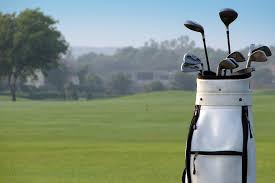 But, is it rehab?
Discuss ….
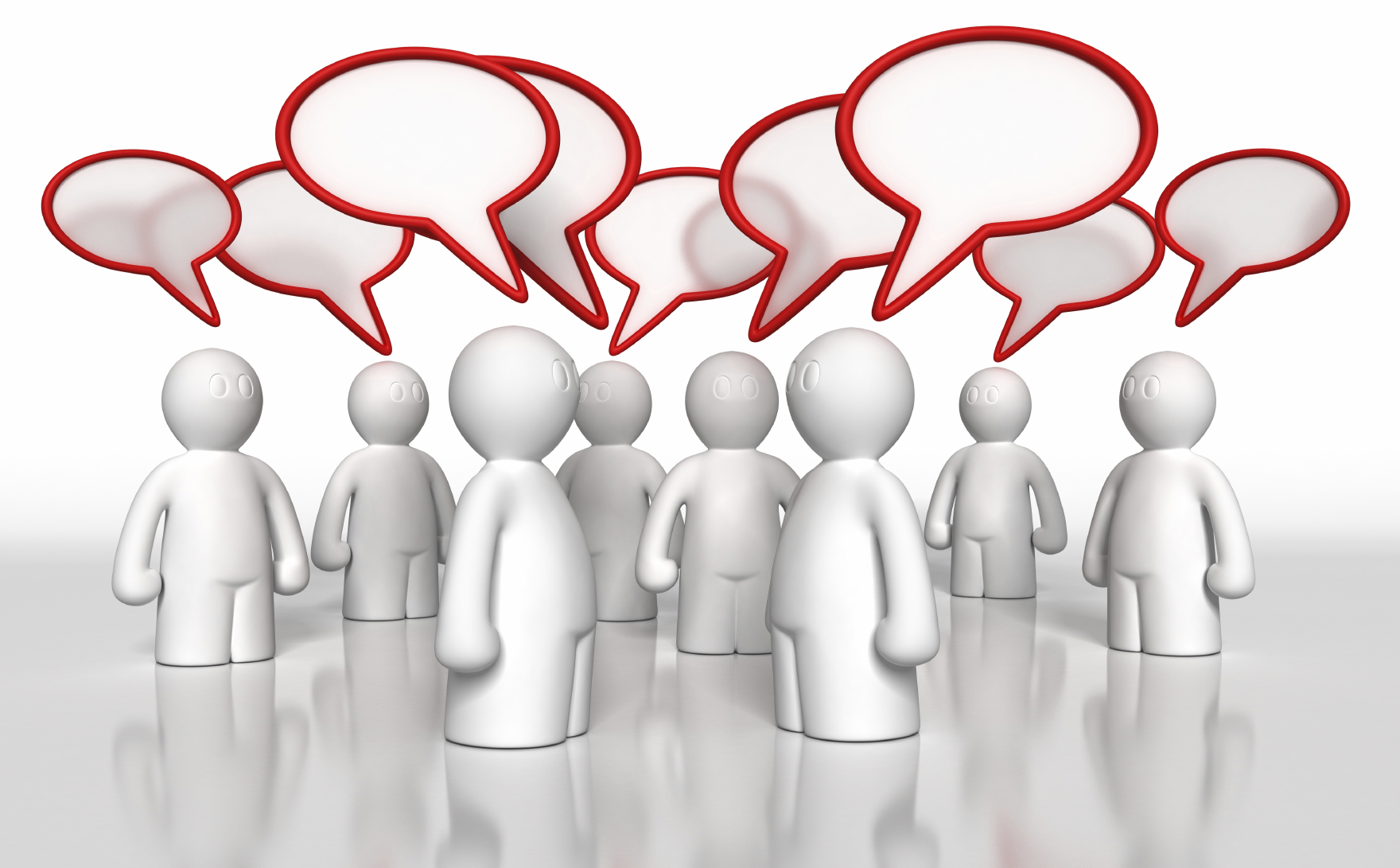 Do we need stroke-specific adaptations?
Hypothesis …
… a one-to-one session just before the group starts where you just … the person delivering [mindfulness to] the group is able to see what level of disability … 

So, if you were holding a session for mindfulness for stroke survivors, it’s setting that scene and holding that space uniquely for people in that context. And, I think some of that is recognising that everybody is coming with different challenges with different … at a different place on their healing journey and there’s lots of different things …
HEADS UP: co-creating an adapted programme
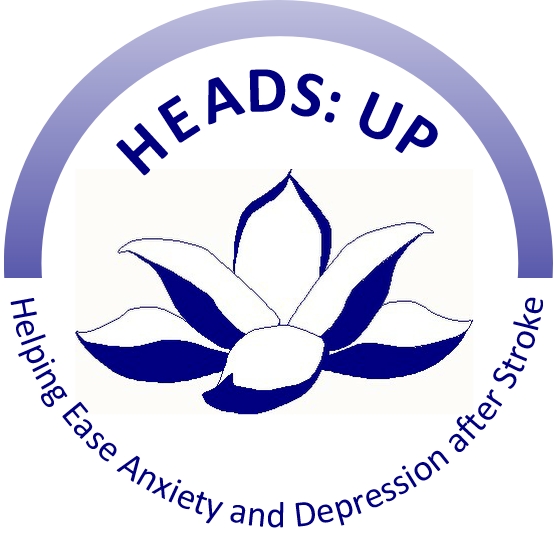 HEADS: UPHelping Ease Anxiety & Depression after Stroke
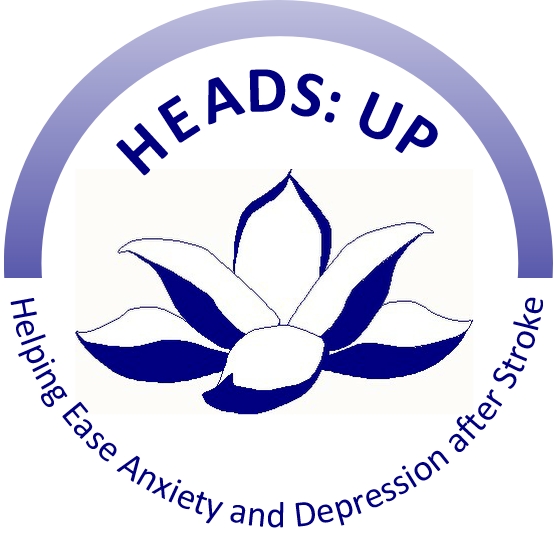 HEADS: UP Development work
30 participants: stroke survivors & family members

Mindfulness ‘taster’ sessions (groups of 10; October 2017)

Focus groups: how can the Mindfulness course be adapted to help people follow the whole course & practice at home?

Adapted the materials; re-ran taster sessions & focus groups

Currently: adapting course materials; a manual for trainers

Applied for funding for feasibility & pilot testing
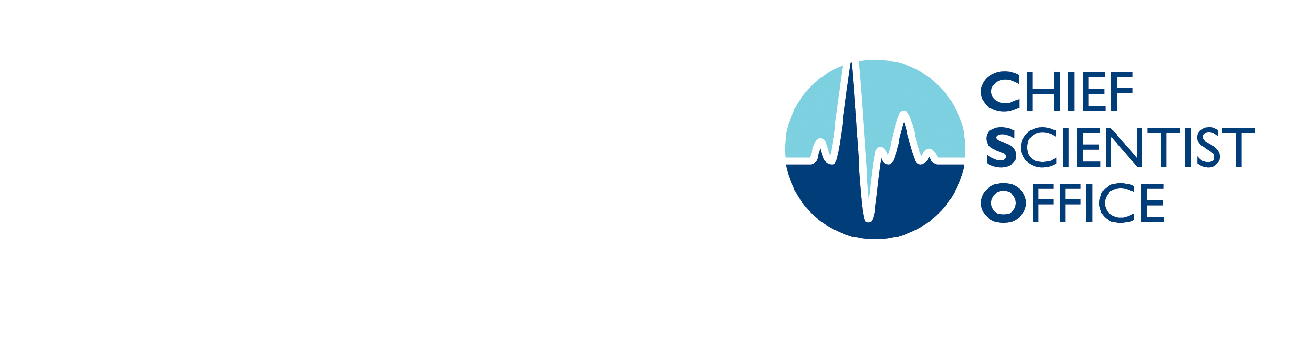 Unleash  your superpower ….
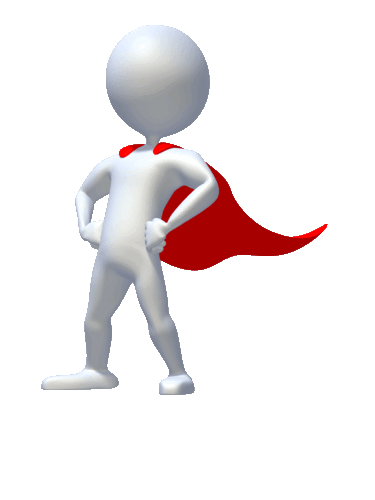 https://www.youtube.com/watch?v=w6T02g5hnT4
References and Resources
References and Resources
References 
Alter 2017. Yoga … self-management. DOI: 10.1177/0308022617690536

Garrett 2011. Experience of yoga. DOI: 10.3109/09638288.2011.573058

Jani 2018. Acceptability of Mindfulness. DOI: 10.1186/s40814-018-0244-1

Kabat-Zinn, J. 2013. Full Catastrophe Living. Bantam Books: New York

Lawrence 2017. Yoga … review. DOI: 10.1002/14651858.CD011483.pub2

Lawrence et al. 2012. Mindfulness review. DOI: 10.1111/ijs.12135


Resources
Selfhelp4stroke.org

www.mindfulnessscotland.org.uk